3
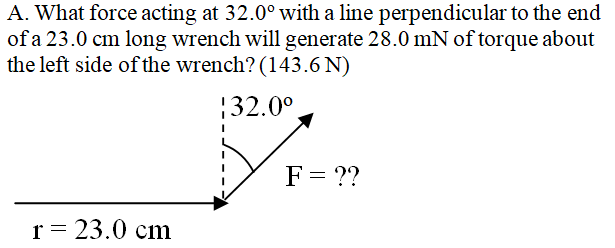 4
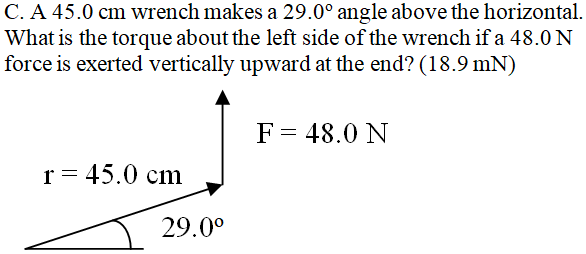